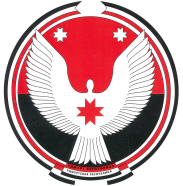 Министерство образования и науки Удмуртской республики БПОУ УР 
«Можгинский педагогический колледж имени Т.К. Борисова»
Из опыта работы УдмуртскойРеспублики по подготовке педагогических кадров  для преподавания родного языка
Владимиров Григорий Спиридонович, директор БПОУ УР «Можгинский педагогический колледж имени Т.К. Борисова»
г. Можга, 2019
Подготовка педагогов с удмуртской этнокультурной специализацией
Количество педагогов, преподающих родные языки в Удмуртской Республике
Количество педагогов, преподающих родные языки:
- удмуртский язык и литературу – 385;
-татарский язык и литературу – 14;
-марийский язык и литературу – 10.
	Количество педагогов дошкольных образовательных организаций, которые ведут работу с детьми на родном языке:
- на удмуртском языке – 888;
- на татарском языке – 21;
- на марийском языке – 6.
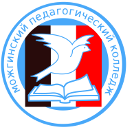 100 лет в образовании
Специальности:
44.02.01 «Дошкольное образование»
44.02.02 «Преподавание в начальных классах» 
44.02.03 «Педагогика дополнительного                  образования» 
49.02.01«Физическая культура» 53.02.01 «Музыкальное образование»
Информация по трудоустройству выпускников удмуртских групп
Победители и призеры  Всероссийских, межрегиональных и республиканских конкурсов
Призёр «Всероссийского конкурса мастер-классов учителей родных языков» Евдокимова Ирина
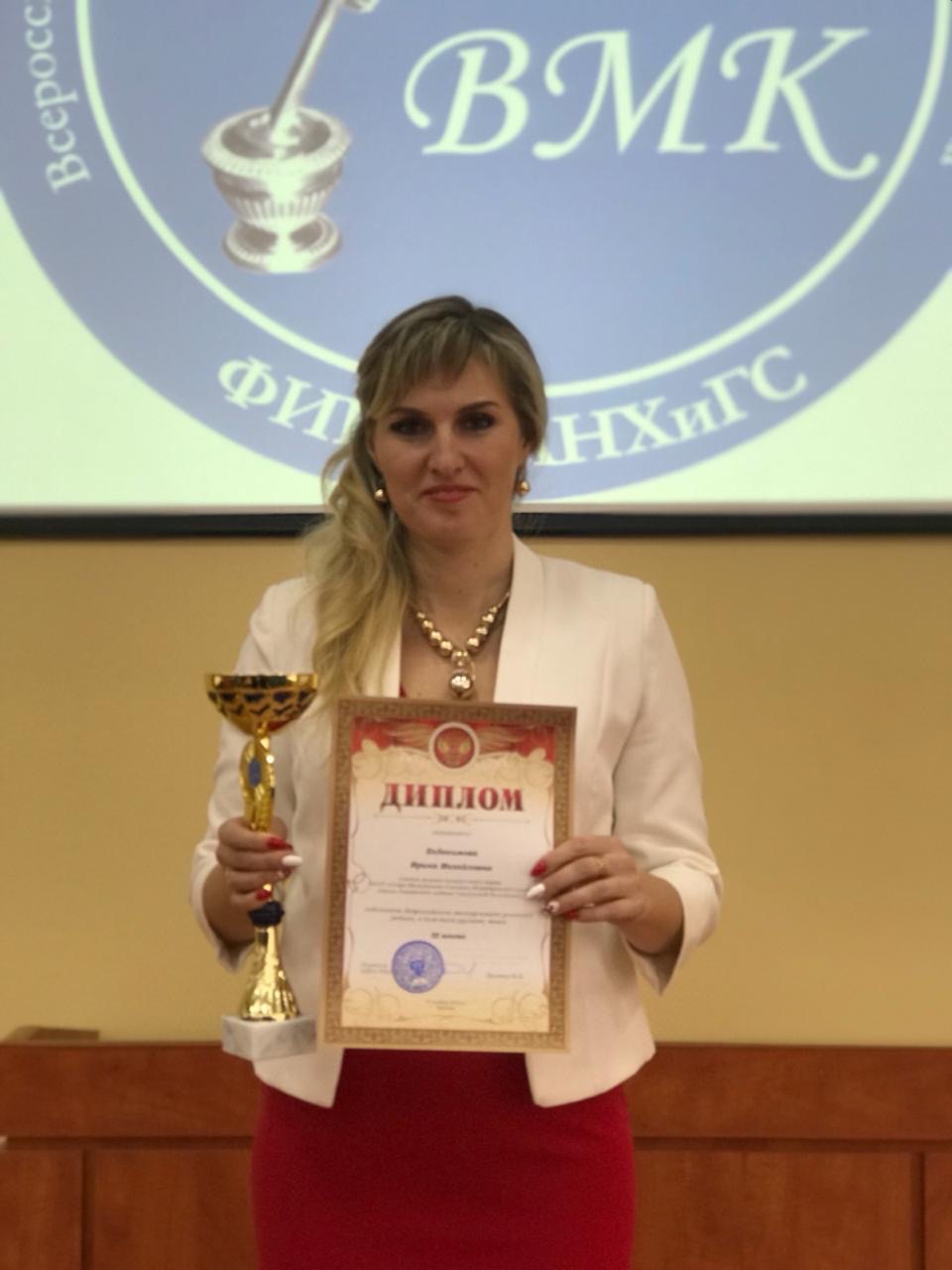 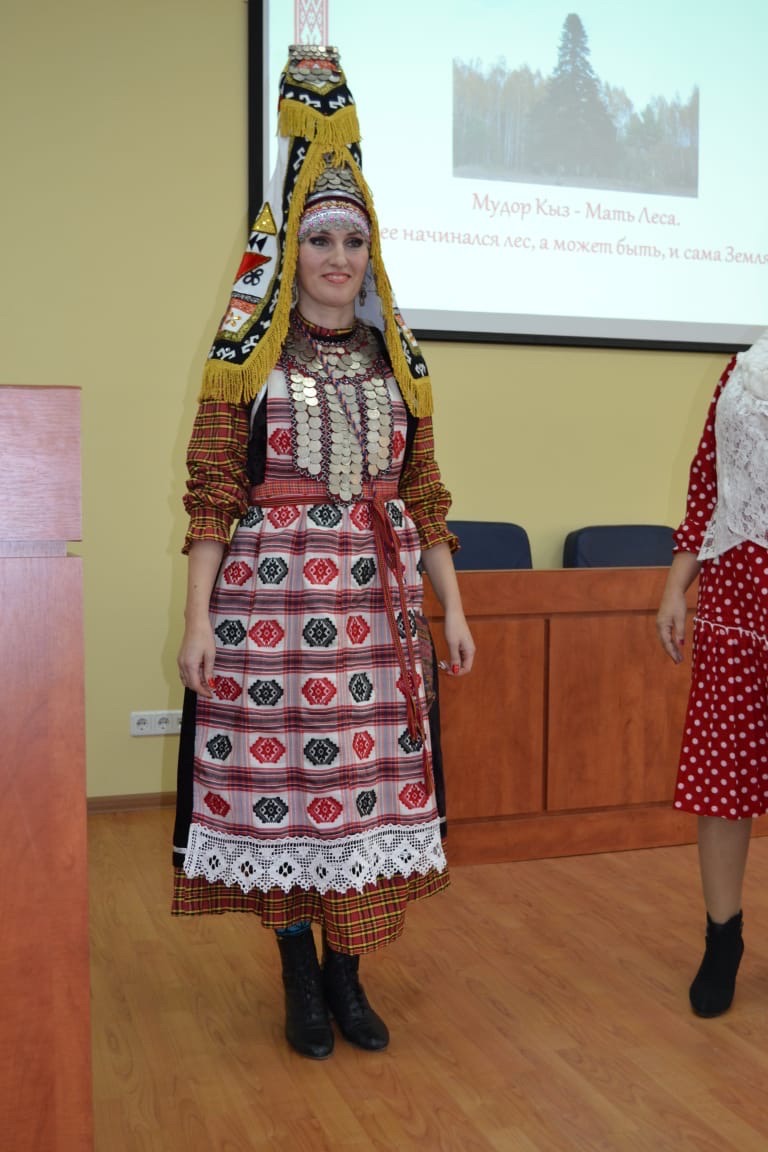 Призеры  в Региональном чемпионате Ворлдскиллс  по компетенции Преподавание в младших классах
Центр этнокультурного образования
Министерство образования и науки Удмуртской республики БПОУ УР «Можгинский педагогический колледж имени Т.К. Борисова»
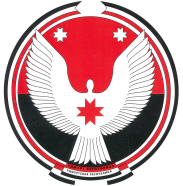 Спасибо за внимание!
Владимиров Григорий Спиридонович, директор БПОУ УР «Можгинский педагогический колледж имени Т.К. Борисова»e-mail mpkol@mail.ru
Тел. 8(34139) 3- 13- 02